Lecture 16Images in ITK
1
[Speaker Notes: Note:  To print these slides in grayscale (e.g., on a laser printer), first change the Theme Background to “Style 1” (i.e., dark text on white background), and then tell PowerPoint’s print dialog that the “Output” is “Grayscale.”  Everything should be clearly legible then.  This is how I also generate the .pdf handouts.]
Great News!  ITKv5 in Python
You can now install a (slightly) simplified version of full ITKv5 in Python:
conda install -c conda-forge itk

Great news if you need some of ITK’s more advanced functionality, but only use Python

Examples: https://discourse.itk.org/t/itk-5-0-beta-1-pythonic-interface/1271
2
Data storage in ITK
ITK separates storage of data from the actions you can perform on data
The DataObject class is the base class for the major “containers” into which you can place data
3
Data containers in ITK
Images: N-d rectilinear grids of regularly sampled data
Meshes: N-d collections of points linked together into cells (e.g. triangles)
Meshes are outside the scope of this course
(Meshes are covered in section 4.3 of the ITK Software Guide, Book 1.)
ITK Spatial Objects
May discuss in a future lecture
ITK Path Objects
Final Lecture
4
What is an image?
For our purposes, an image is an N-d rectilinear grid of data
Images can contain any type of data, although scalars (e.g. grayscale) or vectors (e.g. RGB color) are most common
We will deal mostly with scalars, but keep in mind that unusual images (e.g. linked-lists as pixels) are perfectly legal in ITK
5
Images are templated
itk::Image< TPixel, VImageDimension > 




Examples:
itk::Image<double, 4>
itk::Image<unsigned char, 2>
Pixel type
Dimensionality (value)
6
An aside: smart pointers
In C++ you typically allocate memory with new and deallocate it with delete
Traditional C++ for a keyboard class KB:
KB* pKB = new KB;
pKB -> WaitForKeyPress();
delete pKB;
7
Danger!
Suppose you allocate memory in a function and forget to call delete prior to returning… the memory is still allocated, but you can’t get to it
This is a memory leak
Leaking doubles or chars can slowly consume memory, leaking 200 MB images will bring your computer to its knees
8
Smart pointers to the rescue
Smart pointers get around this problem by allocating and deallocating memory for you
You do not explicitly delete objects in ITK, this occurs automatically when they go out of scope
Since you can’t forget to delete objects, you can’t leak memory
(ahem, well, you have to try harder at least)
9
Smart pointers, cont.
This is often referred to as garbage collection - languages like Java have had it for a while, but it’s fairly new to   C++
Keep in mind that this only applies to ITK objects - you can still leak arrays of floats/chars/widgets until your heart’s content…or your program crashes.
10
Why are smart pointers smart?
Smart pointers maintain a “reference count” of how many copies of the pointer exist
If Nref drops to 0, nobody is interested in the memory location and it’s safe to delete
If Nref > 0 the memory is not deleted, because someone still needs it
11
Scope
Refers to whether or not a variable exists within a certain segment of the code.
When does a variable cease to exist?
Local vs. global
Example:  variables created within member functions typically have local scope, and “go away” when the function returns
12
Scope, cont.
Observation: smart pointers are only deleted when they go out of scope (makes sense, right?)
Problem: what if we want to “delete” a SP that has not gone out of scope; there are good reasons to do this, e.g. loops
13
Scope, cont.
You can create local scope by using {}
Instances of variables created within the {} will go out of scope when execution moves out of the {}
Therefore… “temporary” smart pointers created within the {} will be deleted
Keep this trick in mind, you may need it
14
A final caveat about scope
Don’t obsess about it
99% of the time, smart pointers are smarter than you!
1% of the time you may need to haul out the previous trick
15
Images and regions
ITK was designed to allow analysis of very large images, even images that far exceed the available RAM of a computer
For this reason, ITK distinguishes between an entire image and the part which is actually resident in memory or requested by an algorithm
16
Image regions
Algorithms only process a region of an image that sits inside the current buffer
BufferedRegion is the portion of image in physical memory
RequestedRegion is the portion of image to be processed
LargestPossibleRegion describes the entire dataset
LargestPossibleRegion::Size
BufferedRegion::Size
RequestedRegion::Size
RequestedRegion::Index
BufferedRegion::Index
LargestPossibleRegion::Index
17
Image regions, cont.
It may be helpful for you to think of LargestPossibleRegion as the “size” of the image
When creating an image from scratch, you must specify sizes for all three regions - they do not have to be the same size
Don’t get too concerned with regions just yet, we’ll look at them again with filters
18
Data space vs. “physical” space
Data space is what you probably think of as “image coordinates”
Data space is an N-d array with integer indices, each indexed from 0 to (Li - 1)
e.g. pixel (3,0,5) in 3D space

Physical space relates to data space by defining the origin and spacing of the image
Length of side i
19
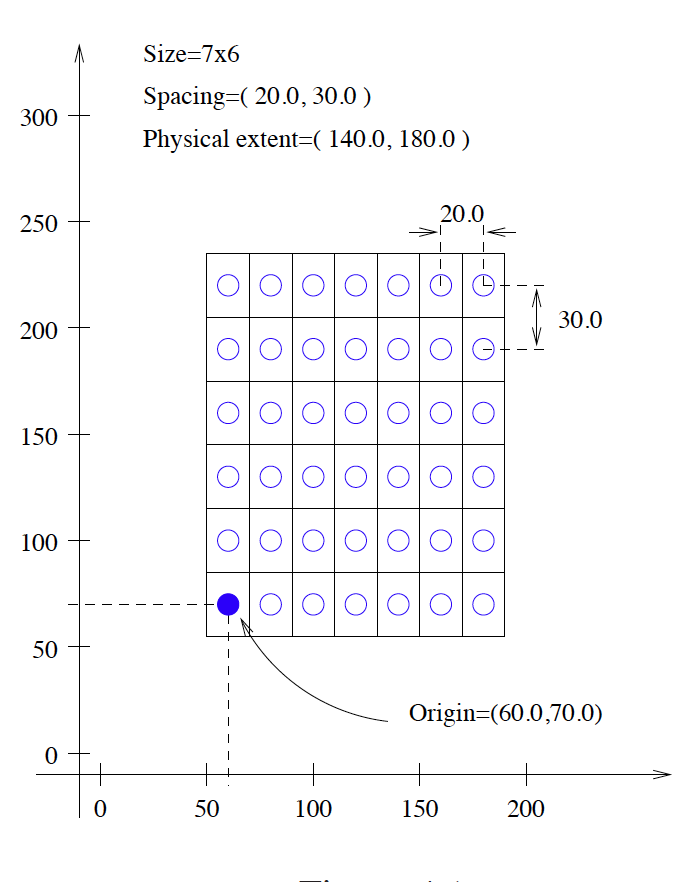 20
Figure 4.1 from the ITK Software Guide v 2.4, by Luis Ibáñez, et al.
Creating an image: step-by-step
Note: this example follows 4.1.1 from the ITK Software Guide’s Book 1, but differs in content - please be sure to read the guide as well
This example is provided more as a demonstration than as a practical example - in the real world images are often/usually provided to you from an external source rather than being explicitly created
21
Declaring an image type
Recall the typedef keyword… we first define an image type to save typing later on:

typedef itk::Image< unsigned short, 3 > ImageType;

We can now use ImageType in place of the full class name, a nice convenience
22
A syntax note
It may surprise you to see something like the following:
ImageType::SizeType
Classes can have typedefs as members. In this case, SizeType is a public member of itk::Image. Remember that ImageType is itself a typedef, so we could express the above more verbosely as
itk::Image< unsigned short, 3 >::SizeType
(well, not if you were paying attention during  the ITK background lecture)
23
Syntax note, cont.
This illustrates one criticism of templates and typedefs—it’s easy to invent something that looks like a new programming language!
Remember that names ending in “Type” are  types, not variables or class names
Doxygen is your friend - you can find developer-defined types under “Public Types”
24
Creating an image pointer
An image is created by invoking the New() operator from the corresponding image type and assigning the result to a SmartPointer.
ImageType::Pointer image = ImageType::New();
Pointer is typedef’d in itk::Image
Note the use of “big New”
25
A note about “big New”
Many/most classes within ITK (all that derive from itk::Object) are created with the ::New() operator, rather than new
 MyType::Pointer p = MyType::New();
Remember that you should not try to call delete on objects created this way
26
When not to use ::New()
“Small” classes, particularly ones that are intended to be accessed many (e.g. millions of) times will suffer a performance hit from smart pointers
These objects can be created directly (on the stack) or using new (on the free store)
27
Setting up data space
The ITK Size class holds information about the size of image regions


ImageType::SizeType size;
size[0] = 200; // size along X
size[1] = 200; // size along Y
size[2] = 200; // size along Z
SizeType is another typedef
28
Setting up data space, cont.
Our image has to start somewhere - how about starting at the (0,0,0) index?
		Don’t confuse (0,0,0) with the physical origin!
ImageType::IndexType start;
start[0] = 0; // first index on X
start[1] = 0; // first index on Y
start[2] = 0; // first index on Z
Note that the index object start
was not created with ::New()
29
Setting up data space, cont.
Now that we have defined a size and a starting location, we can build a region.
ImageType::RegionType region;
region.SetSize( size );
region.SetIndex( start );
region was also not created with ::New()
30
Allocating the image
Finally, we’re ready to actually create the image. The SetRegions function sets all 3 regions to the same region and Allocate sets aside memory for the image.
image->SetRegions( region );
image->Allocate();
31
Dealing with physical space
At this point we have an image of “pure” data; there is no relation to the real world
Nearly all useful medical images are associated with physical coordinates of some form or another
As mentioned before, ITK uses the concepts of origin and spacing to translate between physical and data space
32
Image spacing
We can specify spacing by calling the SetSpacing function in Image.

ImageType::SpacingType spacing;
spacing[0] = 0.33; // spacing in mm along X
spacing[1] = 0.33; // spacing in mm along Y
spacing[2] = 1.20; // spacing in mm along Z
image->SetSpacing( spacing );
33
Image origin
Similarly, we can set the image origin

ImageType::PointType origin;
origin[0] = 0.0; // coordinates of the
origin[1] = 0.0; // first pixel in N-D
origin[2] = 0.0;
image->SetOrigin( origin );
34
Origin/spacing units
There are no inherent units in the physical coordinate system of an image—i.e. referring to them as mm’s is arbitrary (but very common)
Unless a specific algorithm states otherwise, ITK does not understand the difference between mm/inches/miles/etc.
35
Direct pixel access in ITK
There are many ways to access pixels in ITK
The simplest is to directly address a pixel by knowing either its:
Index in data space
Physical position, in physical space
36
Why not to directly access pixels
Direct pixels access is simple conceptually, but involves a lot of extra computation (converting pixel indices into a memory pointer)
There are much faster ways of performing sequential pixel access, through iterators
37
Accessing pixels in data space
The Index object is used to access pixels in an image, in data space

ImageType::IndexType pixelIndex;
pixelIndex[0] = 27; // x position
pixelIndex[1] = 29; // y position
pixelIndex[2] = 37; // z position
38
Pixel access in data space
To set a pixel:
ImageType::PixelType pixelValue = 149;
image->SetPixel(pixelIndex, pixelValue);


And to get a pixel:
ImageType::PixelType value =
	image->GetPixel( pixelIndex );
(the type of pixel stored in the image)
39
Why the runaround with PixelType?
It might not be obvious why we refer to ImageType::PixelType rather than (in this example) just say unsigned short
In other words, what’s wrong with…?
unsigned short value = image->
	GetPixel( pixelIndex );
40
PixelType, cont.
Well… nothing is wrong in this example
But, when writing general-purpose code we don’t always know or control the type of pixel stored in an image
Referring to ImageType will allow the code to compile for any type that defines the = operator (float, int, char, etc.)
41
PixelType, cont.
That is, if you have a 3D image of doubles,
ImageType::PixelType value = image->
		GetPixel( pixelIndex );
works fine, while
unsigned short value = image->
		GetPixel( pixelIndex );
will produce a compiler warning, and probably result in a runtime error
42
Accessing pixels in physical space
ITK uses the Point class to store the position of a point in N-d space

Example for a 2D point:
		itk::Point< double, 2 >

Using double here has nothing to do with the pixel type
double specifies the precision of the point’s positioning
Points are usually of type float or double.
43
Defining a point
Hopefully this syntax is starting to look somewhat familiar…

ImageType::PointType point;
point[0] = 1.45; // x coordinate
point[1] = 7.21; // y coordinate
point[2] = 9.28; // z coordinate
44
Why do we need a Point?
The image class contains a number of convenience methods to convert between pixel indices and physical positions (as stored in the Point class)
These methods take into account the origin and spacing of the image, and do bounds-checking as well (i.e., is the point even inside the image?)
45
TransformPhysicalPointToIndex
This function takes as parameters a Point (that you want) and an Index (to store the result in) and returns true if the point is inside the image and false otherwise
Assuming the conversion is successful, the Index contains the result of mapping the Point into data space
46
The transform in action
First, create the index:
ImageType::IndexType pixelIndex;

Next, run the transformation:
image->TransformPhysicalPointToIndex(
point,pixelIndex );

Now we can access the pixel!
ImageType::PixelType pixelValue =
image->GetPixel( pixelIndex );
47
Point and index transforms
2 methods deal with integer indices:
TransformPhysicalPointToIndex
TransformIndexToPhysicalPoint 

And 2 deal with floating point indices (used to interpolate pixel values):
TransformPhysicalPointToContinuousIndex 
TransformContinuousIndexToPhysicalPoint
48
Ways of accessing pixels
So far we have seen two “direct” methods of pixel access
Using an Index object in data space
Using a Point object in physical space
Both of these methods look like typical C++ array access:
myDataArray[x][y][z] = 2;
49
Walking through an image
If you’ve done image processing before, the following pseudo code should look familiar:

loop over rows
	loop over columns
		build index (row, column)
		GetPixel(index)
	end column loop
end row loop
50
Image traversal, cont.
The loop technique is easy to understand but:
Is slow
Does not scale to N-d
Is unnecessarily messy from a syntax point of view
Iterators are a way around this
51
Why direct access is bad
1… It’s slow:
Build the index
Pass the index to the image
Build a memory address from the index
Access the pixel
52
Direct access = bad, cont.
2… It’s hard to make it N-d:
Let’s say I want to do something really simple, like access all of the pixels in an image (any data type, any dimensionality)
How would you do this using indices?
53
N-d access troubles
You could probably come up with a fairly complicated way of building an index
But, nested for-loops will not work, because you don’t know ahead of time how many loops to nest
54
N-d access troubles, cont.
I.e. the following works on 2D images only

loop over rows
	loop over columns
		build index (row, column)
		GetPixel(index)
	end column loop
end row loop
55
Iterators to the rescue
There’s a concept in generic programming called the iterator
It arises from the need to sequentially & efficiently access members of complex data objects
Iterators are not unique to ITK; the Standard Template Library (STL) uses them extensively
56
Iterators in ITK
ITK has many types of iterators. There are iterators to traverse:
image regions
neighborhoods
arbitrary functions (“inside” the function)
random pixels in an image
and more…
We’ll be covering several of these in class
57
See the software guide
All this and more can be found in Chapter 6 of the ITK Software Guide, Book 1
58
Good news about iterators
Iterators are:
Simple to learn and use, and make your code easier to read (!)
Wrap extremely powerful data access methods in a uniform interface
N-d
Fast
59
An aside: “Concepts” in ITK
One of the ways the Doxygen documentation is organized is by concepts
This helps sort classes by similar functionality (concepts) even if they don’t share base classes
http://www.itk.org/Doxygen/html/pages.html
Iterators are one of the concepts you can look up
60
Image region iterators
The simplest type of iterator lets you traverse an image region
The class is itk::ImageRegionIterator — it requires an image pointer, and a region of the image to traverse
61
Creating the iterator
First, we assume we have or can get an image
ImageType::Pointer im = GetAnImageSomeHow();

Next, create the iterator
typedef itk::ImageRegionIterator<ImageType> ItType;
ItType it( im, im->GetRequestedRegion() );
	note that each iterator is attached to a specific image

Finally, move the iterator to the start of the image
it.GoToBegin();
62
Using the iterator
Loop until we reach the end of the image, and set all of the pixels to 10

while( !it.IsAtEnd() )
  {
  it.Set( 10 ); 
  ++it;
  }
63
More compact notation
We can skip the explicit “move to beginning” stage and write the following:

for (it = it.Begin(); !it.IsAtEnd(); ++it)
  {
  it.Set( 10 );
  }
64
Image regions
We initialized the iterator with:
ItType it( im, im->GetRequestedRegion() );



Note that the region can be anything - pick your favorite image region (using the requested region is common in filters).
65
Other iterator tricks
Access the pixel with Get()
Figure out the Index of the pixel with GetIndex()
Get a reference to a pixel with Value()
Value() is somewhat faster than Get()
66
Iterator tricks, cont.
Moving forwards and backwards
Increment with ++
Decrement with --
Beginning/ending navigation:
GoToBegin()
GoToEnd()
IsAtBegin()
IsAtEnd()
67
Const vs. non-const iterators
You will notice that most iterators have both const and non-const versions
Const iterators do not allow you to set pixel values (much like const functions don’t allow you to change class member values)
In general, the non-const versions of each iterator derive from the const
68
Const vs. non-const, cont.
Good programming technique is to enforce const access when you don’t intend to change data
Moreover, input images in ITK filters are const, so you can’t traverse them using non-const iterators
Why? It’s very important to not accidentally modify the input to a filter!
69
Problems with iterating regions
It’s not easy to know “who” your neighbors are, which is often important
You don’t have much control over how the iteration proceeds (why?)
Fortunately, there are solutions to both of these problems… stay tuned
70